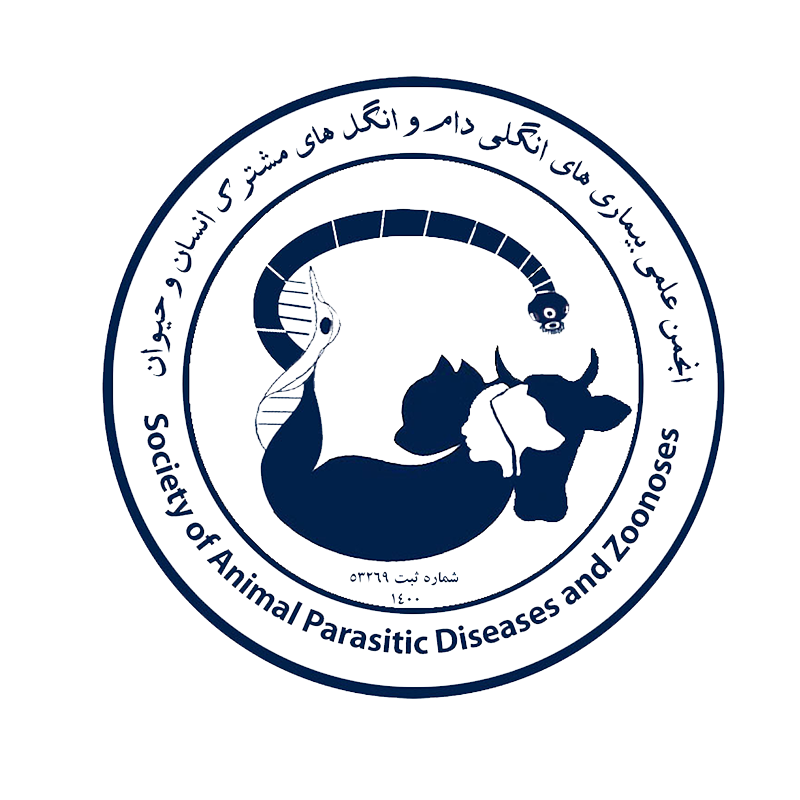 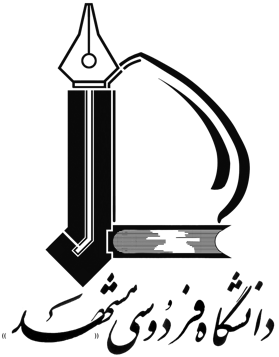 Abstract Title:
Authors: Borji H., Moshaverinia A., Ebrahimzadeh E. (for example).
Logo of University or Institute
The 3rd National Congress of Animal Parasitic Diseases and Zoonoses
Affiliation: Department of Pathobiology, Faculty of Veterinary Medicine, Ferdowsi University of Mashhad, Mashhad, Iran (for example).
Text
Results
Present by: ….
Email: …
Presenter Image
Presenter Image
Text
Article code: …
Methods
Background
Figure
Text
Text
Figure Caption
Conclusions
Text
Presenter Image
Presenter Image
Figure
Figure
Keywords
Text
Acknowledgment
Figure Caption
Text
Figure Caption